Nejmodernější zabezpečovací zařízení v železniční dopravě
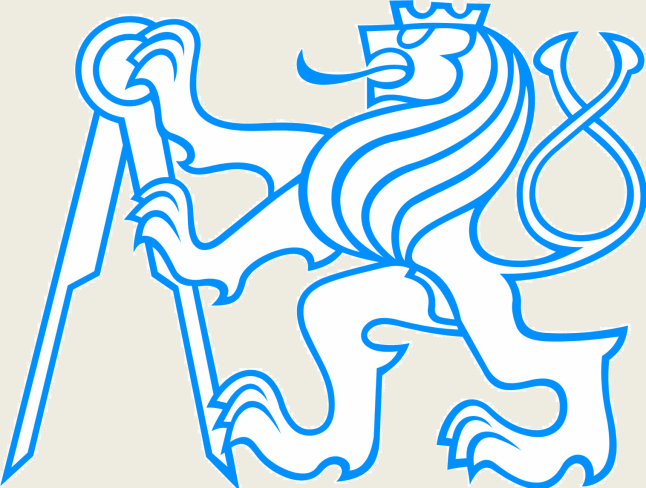 Soutěž o Cenu děkana fakulty dopravní
Filip Hrůza
Gymnázium, Praha 4, Postupická 3150
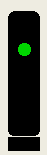 Současný stav
Nejmodernější prvky v železniční dopravě jsou dnes v jiných oblastech civilní sféry mnohdy překonané
Vzájemná nekompatibilita zabezpečovacích zařízení
Menší počet zaměstnanců a centralizace řízení
Vysoká finanční náročnost
Soutež o Cenu děkana fakulty dopravní
Dělení zabezpečovacích zařízení
Staniční zabezpečovací zařízení
Vlaková zabezpečovací zařízení
Traťová zabezpečovací zařízení
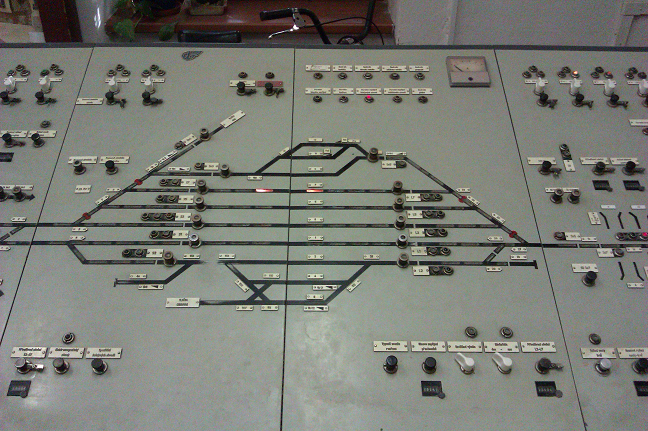 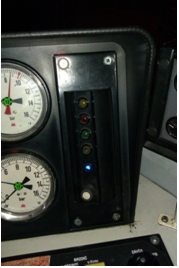 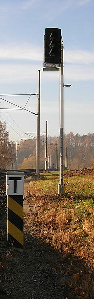 Soutež o Cenu děkana fakulty dopravní
Staniční zabezpečovací zařízení
Slouží k zabezpečení jízdy vlaků v rámci staničního obvodu
Druhy zabezpečovacích zařízení
Reléová zabezpečovací zařízení
Elektronická zabezpečovací zařízení
Nejvýznamnější zástupce EZZ: ESA 11 (výrobce AŽD)
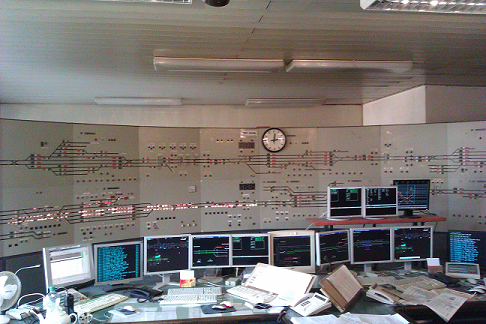 Soutež o Cenu děkana fakulty dopravní
Vlaková zabezpečovací zařízení
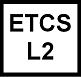 Kontrolují jízdu vlaku a konání strojvedoucího
Dělení VZZ
Bodová
Liniová
LS
MIREL
ETCS
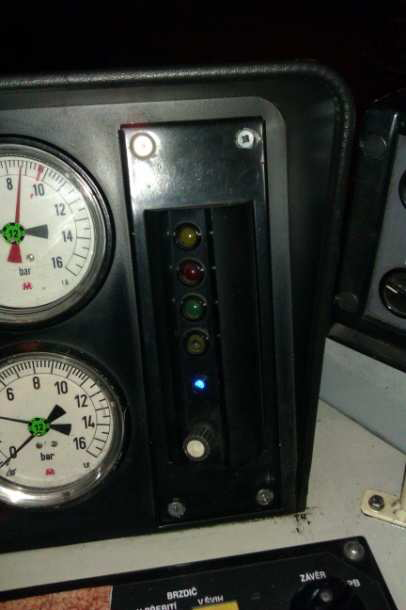 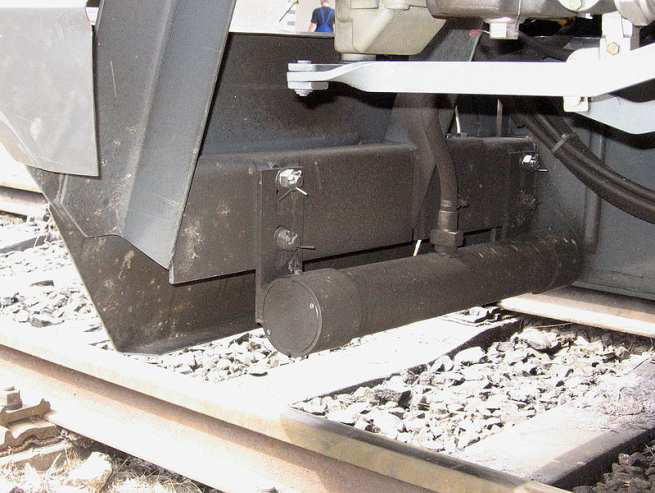 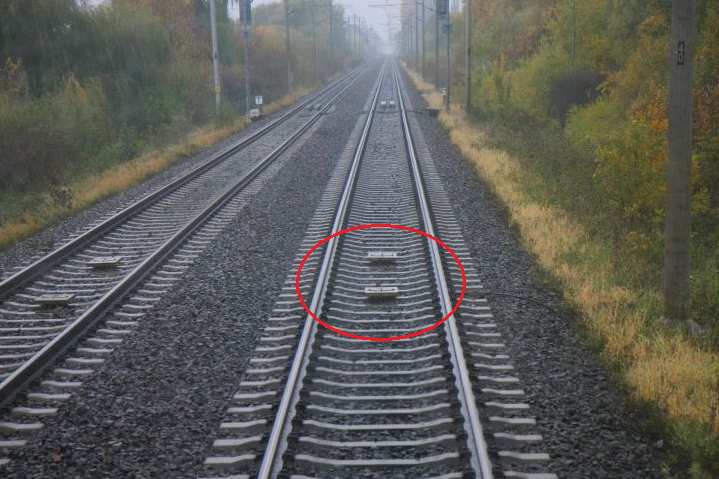 Soutež o Cenu děkana fakulty dopravní
Traťová zabezpečovací zařízení
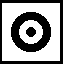 Zabezpečují jízdu vlaku v mezistaničních úsecích
Dělení TZZ
Automatické hradlo
Automatický blok
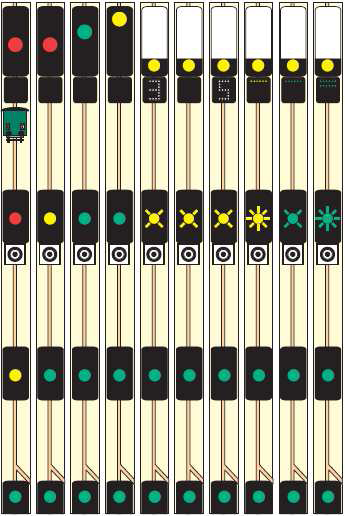 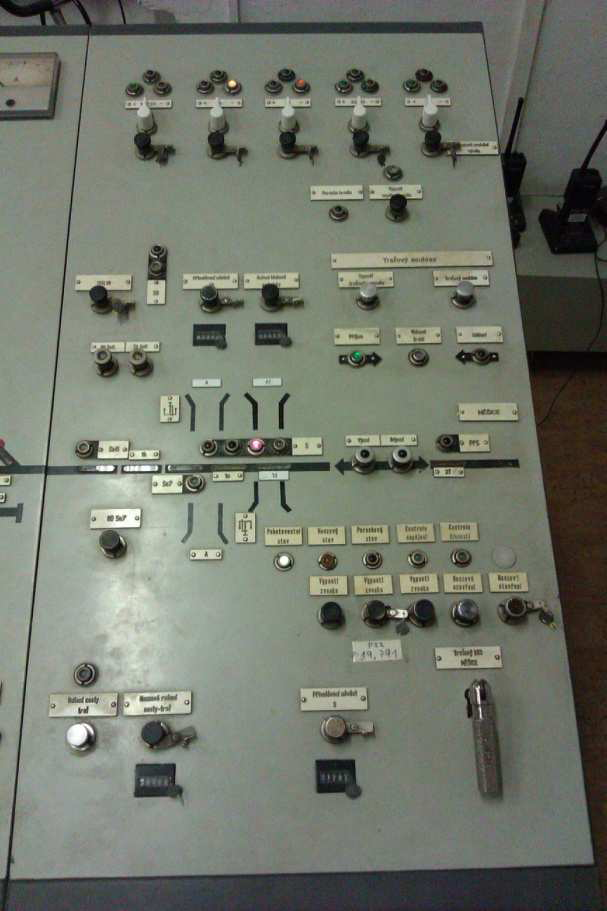 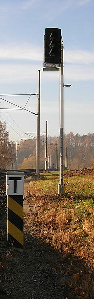 Soutež o Cenu děkana fakulty dopravní
Zabezpečovací zařízení v číslech
Soutež o Cenu děkana fakulty dopravní
Zabezpečovací zařízení v mapách
Soutež o Cenu děkana fakulty dopravní
Děkuji vám za pozornost
Filip Hrůza
FilipHruza@seznam.cz
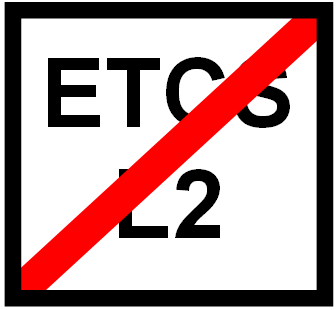 Soutež o Cenu děkana fakulty dopravní
Zdroje
http://www.szdc.cz/provozovani-drahy/pristup-na-zdc/prohlaseni-2013.html
http://www.mdcr.cz/NR/rdonlyres/11F76641-C975-4FFB-A17C-E2DF0580AC73/0/czech_republic_nip_ERTMS2010.pdf
http://www.szdc.cz/cs/soubory/prohlaseni-o-draze/2013/m08.pdf
http://www.szdc.cz/soubory/prohlaseni-o-draze/2013/m09.pdf
www.szdc.cz/soubory/ertms/annex-v1w.doc

www.wikipedia.cz
www.facebook.com/AZDPraha
Soutež o Cenu děkana fakulty dopravní